Python Introduction
Attila CEFFER: ceffer@hit.bme.hu
      Agil YOLCHUYEV: yolchuyev@hit.bme.hu
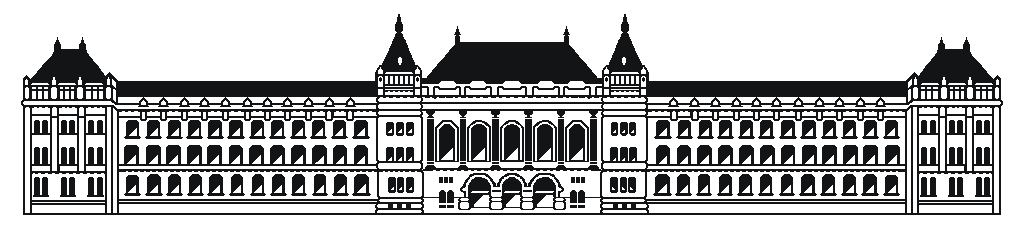 Budapest University of Technology and Economics
Overview
Background
IDE/Editors
Types
Operators/ Loops/Control Flow
Functions
Libraries
What is Python?
Python is high level programming language. Python can be used to develop desktop GUI applications, websites and web applications, scientific applications.
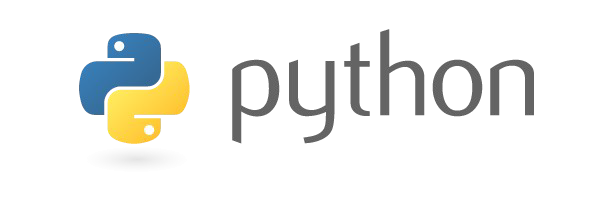 Why Python?
Python is compatible with numerous platforms, so a developer doesn't have to bother about any issues which often occurs with other languages.
Python supports procedure-oriented as well as object-oriented programming.
Python has huge pile of various libraries, such as NumPy, SciPy, BeautifulSoup, SQLAlchemy, Matplotlib and so on…
Python is a dynamically-typed language. You can announce variable wherever you want and which type you want
Python meets “Less Code, Less Time” principle.
Hello World
C#
C++
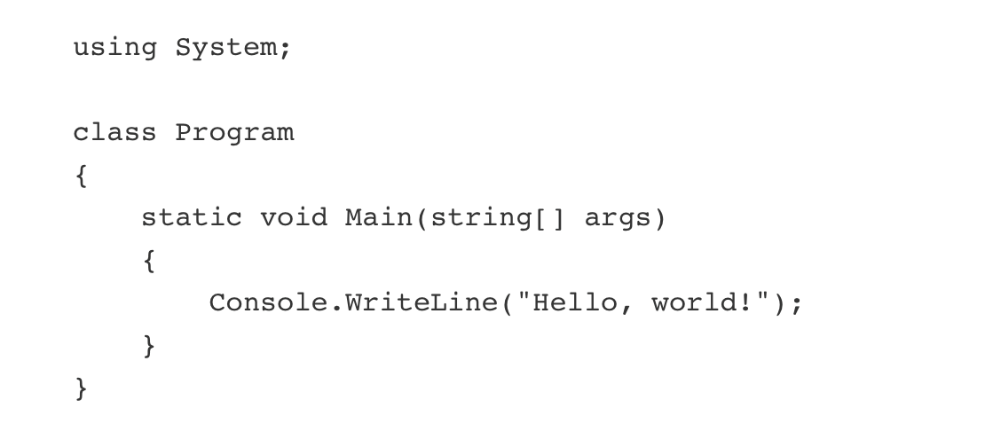 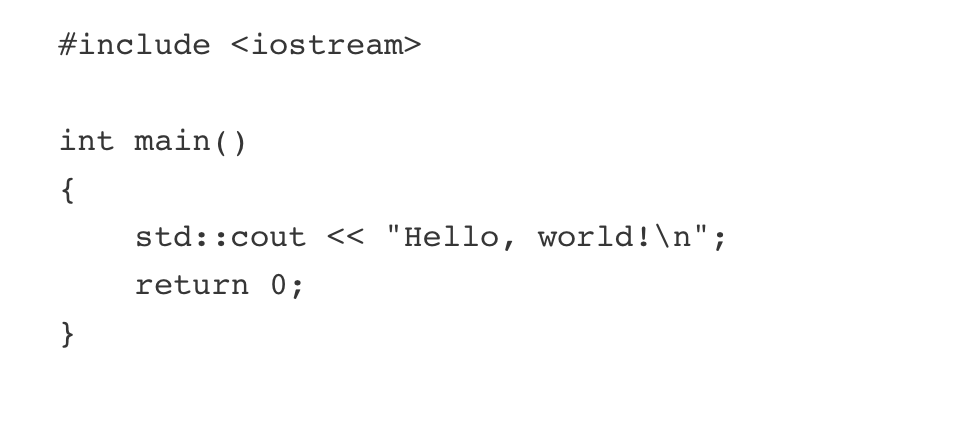 Python
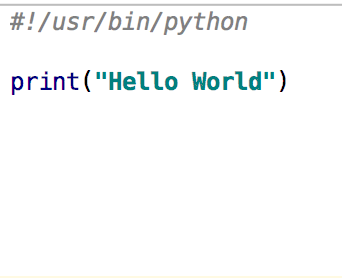 IDE/Editors
VIM – Default Editor can be used in linux
Nano – Another Command line linux editor
Pycham- Professional Python IDE: Professional and Community Editon
Jupyter – Web Based application for creating live based python code
Jupyter Notebook
Download and Install Python:

Mac:
brew install python

Windows:
Tradiotional next -> next -> next 
Install Jupyter:

For python3:
python3 -m pip install --upgrade pip
python3 -m pip install jupyter

To start Jupyter:
jupyter notebook
 
To install packages:
pip install package_name
conda install package_name
Installing packages in Python
Check Library package was installed:
Alternatively:
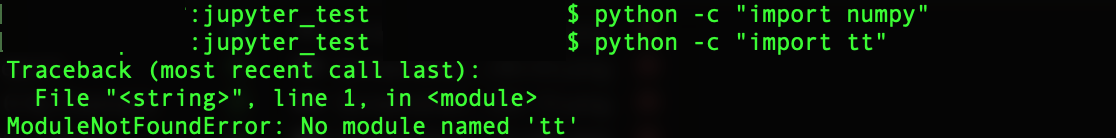 Run Jupyter Online
https://colab.research.google.com/notebooks/welcome.ipynb
Jupyter Interface
Python Types
Basic Types and Operations
String:
Number:
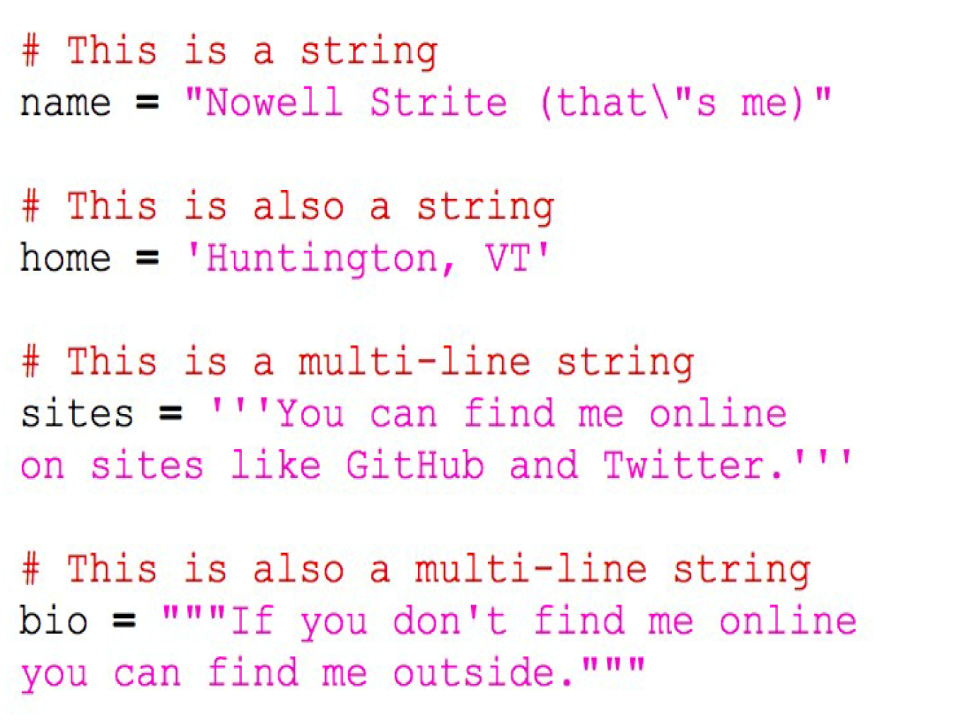 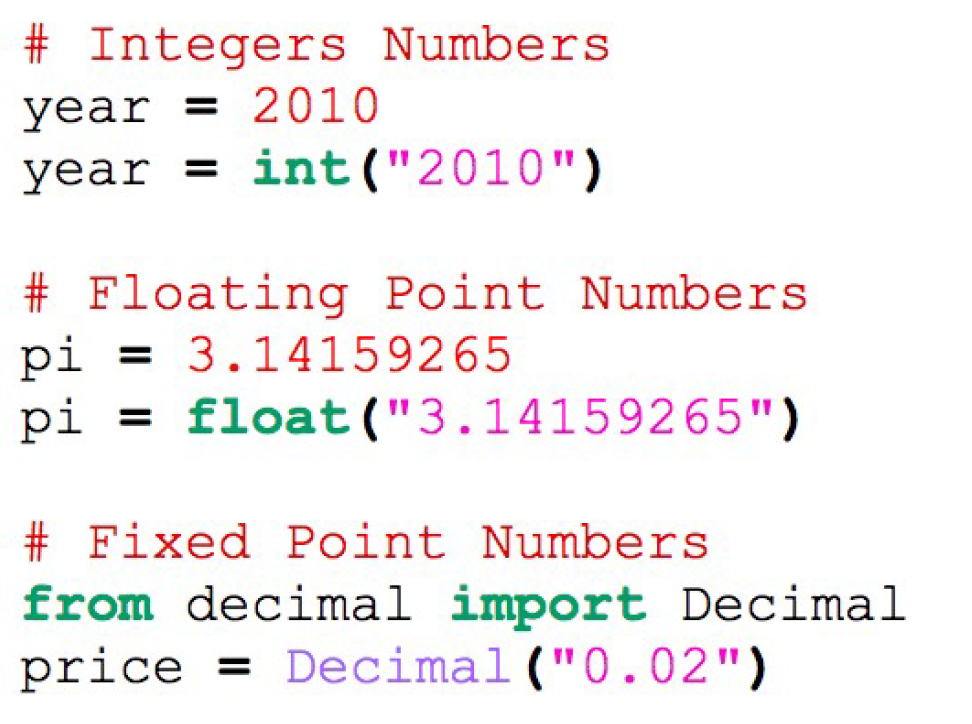 Python String Basics:
https://www.programiz.com/python-programming/string
Basic Types and Operations
List1:
List2:
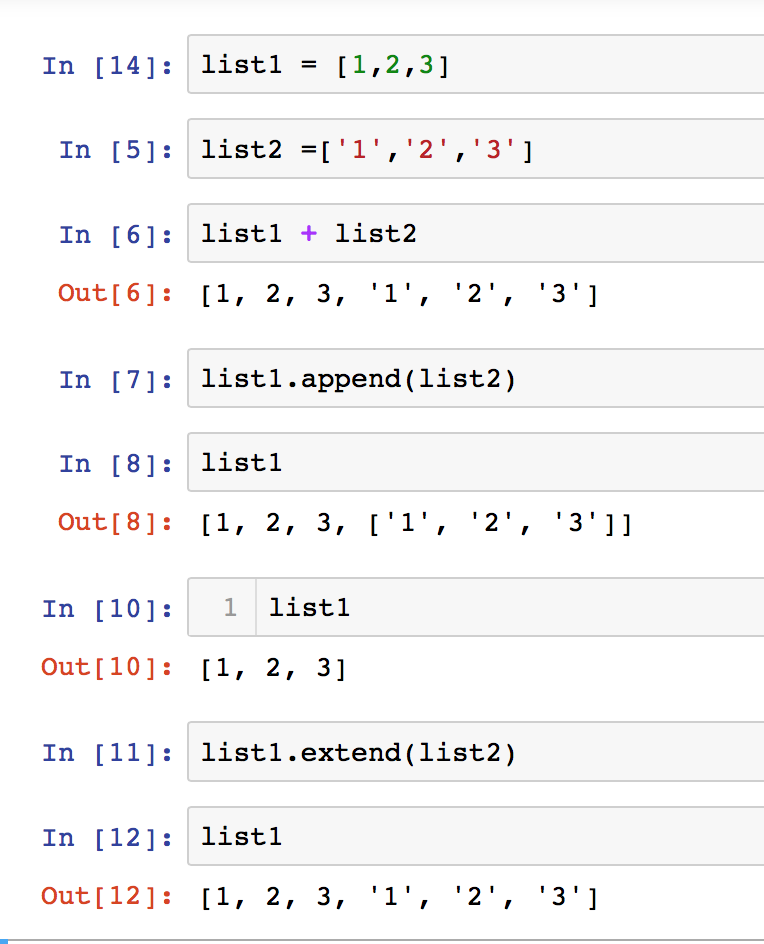 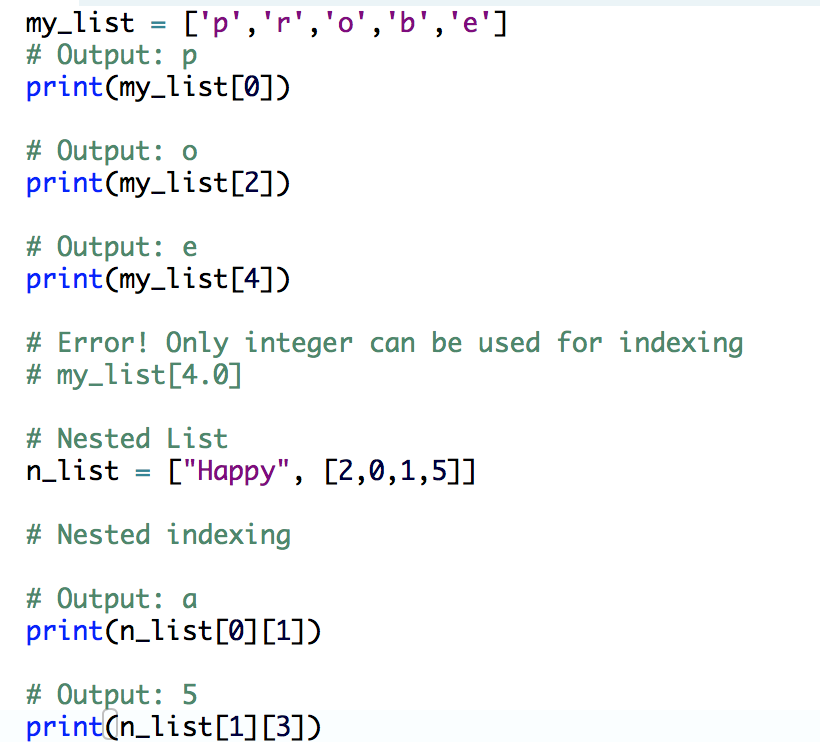 Python list basics:
https://www.programiz.com/python-programming/list
Basic Types and Operations
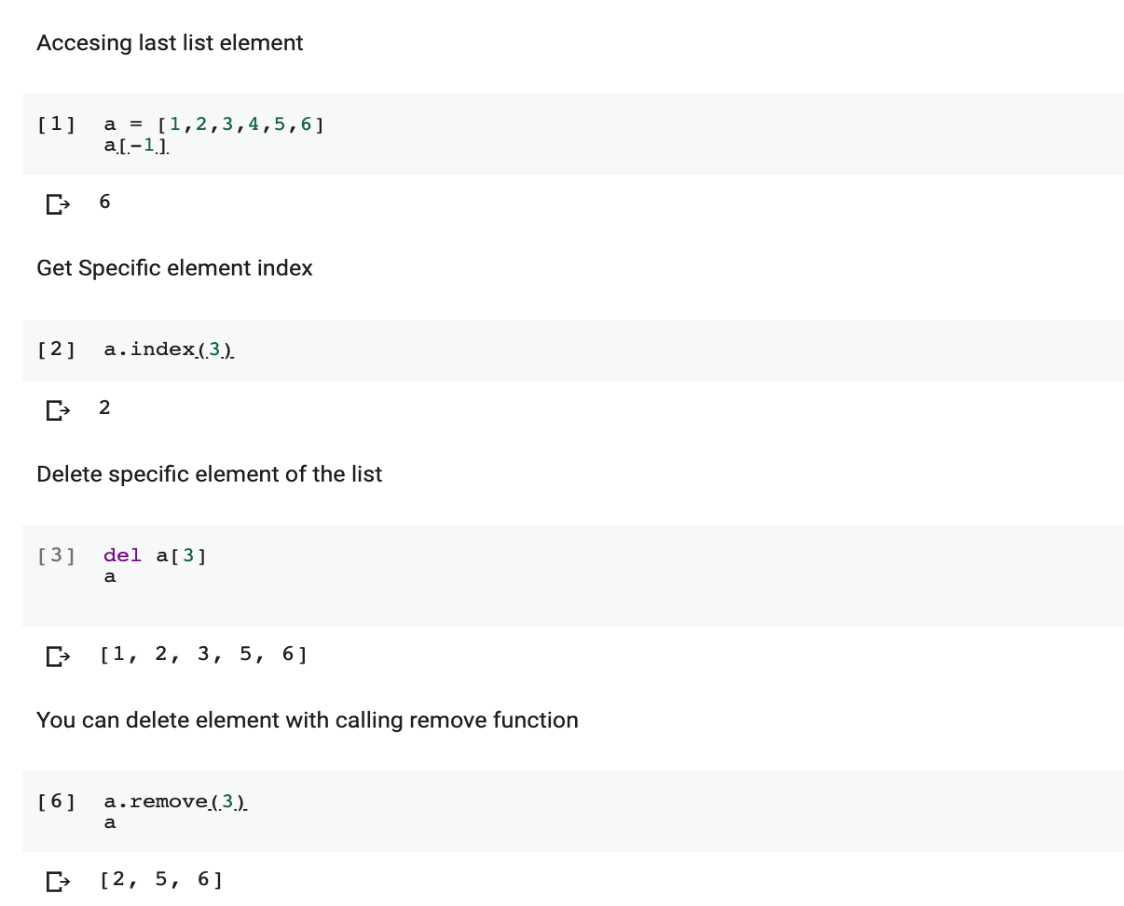 Basic Types and Operations
Dictionary 1:
Dictionary 2:
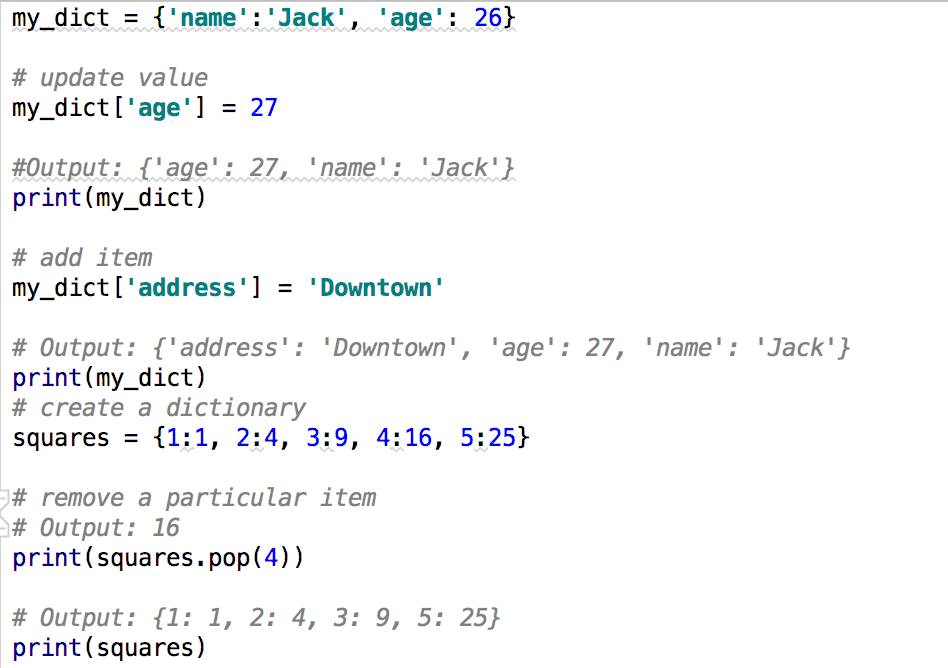 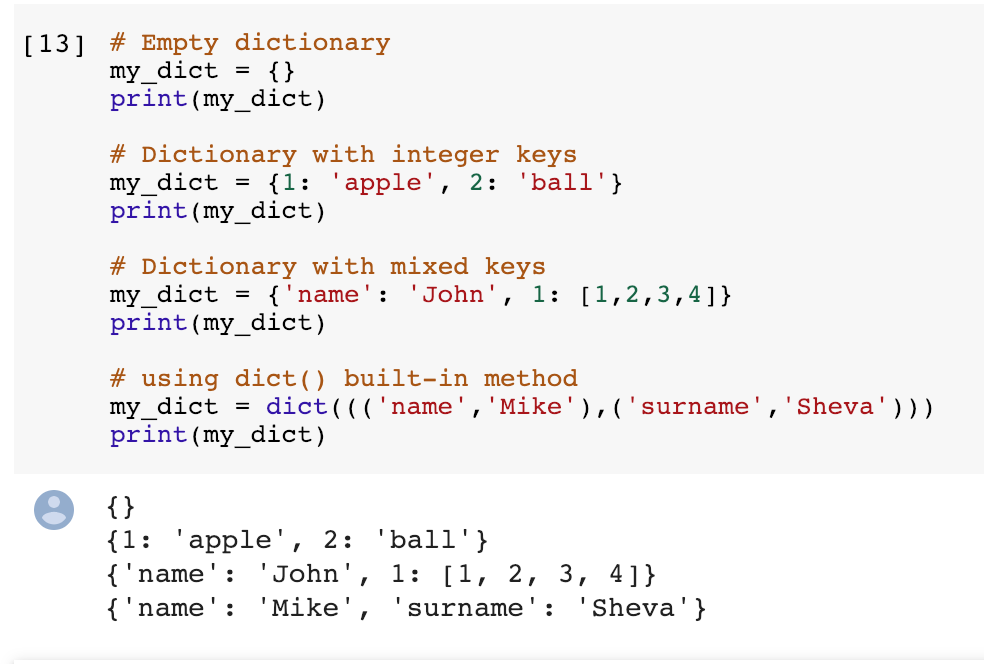 Python list basics:
https://www.programiz.com/python-programming/dictionary
Basic Types and Operations
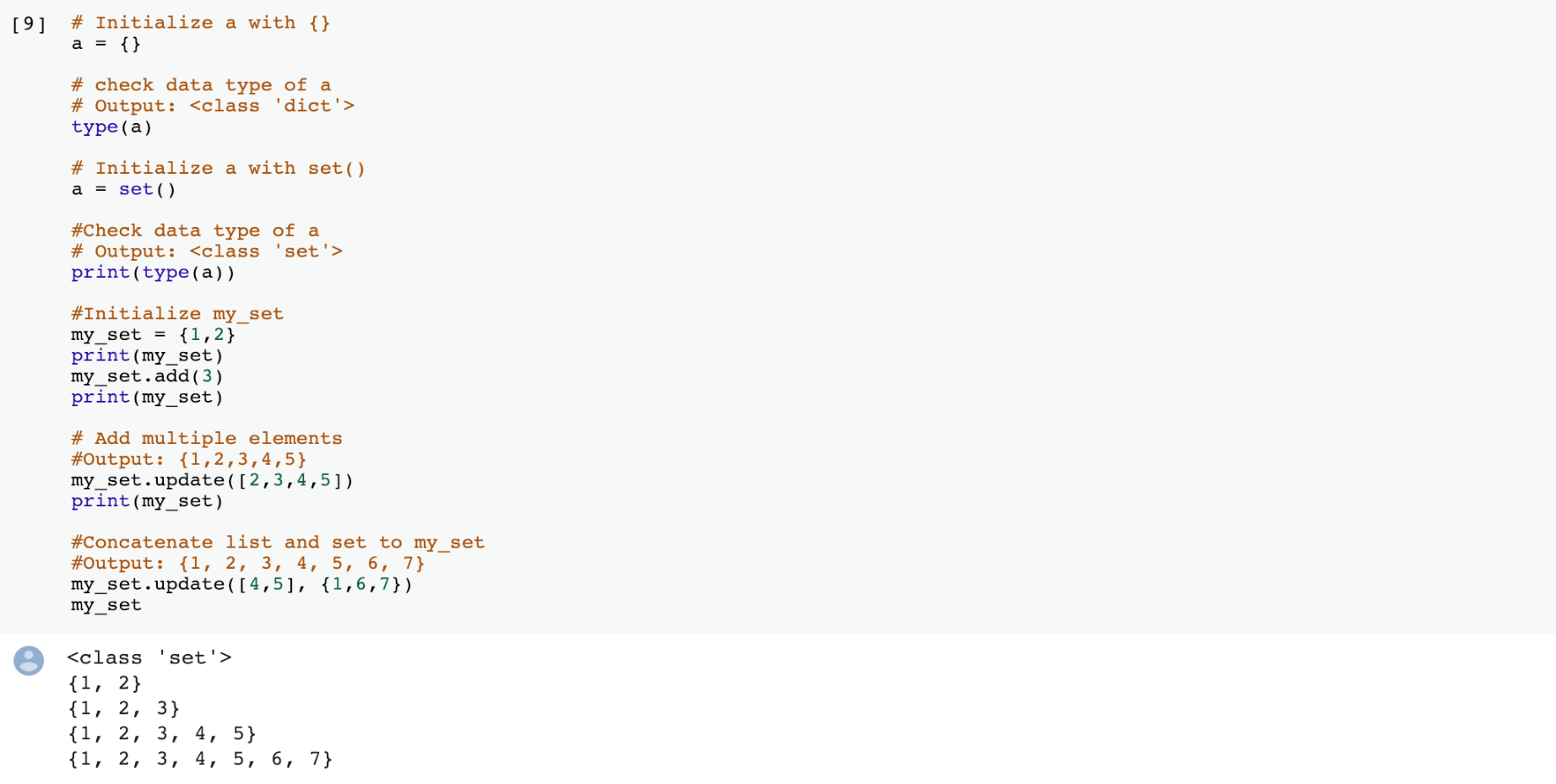 Set
Python list basics:
https://www.programiz.com/python-programming/set
Operations
Python Loops and Flow Control
Python Loops and Flow Control
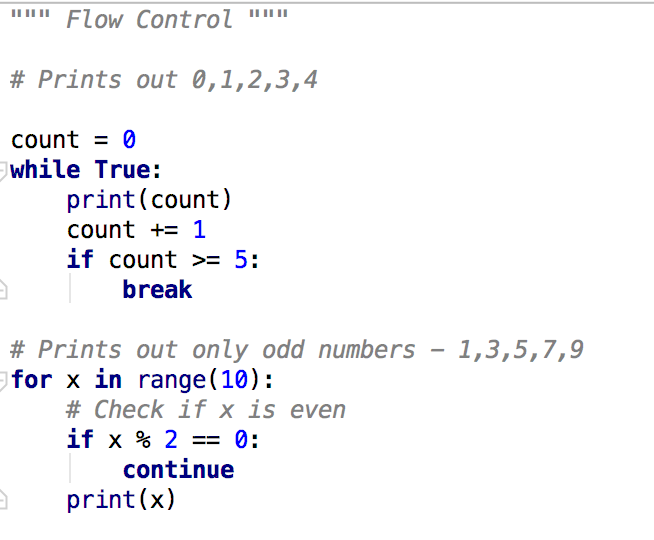 Python If, IF-ELSE-IF Statement
Python single line operations
Python Comments and Sensitivity
Python Functions
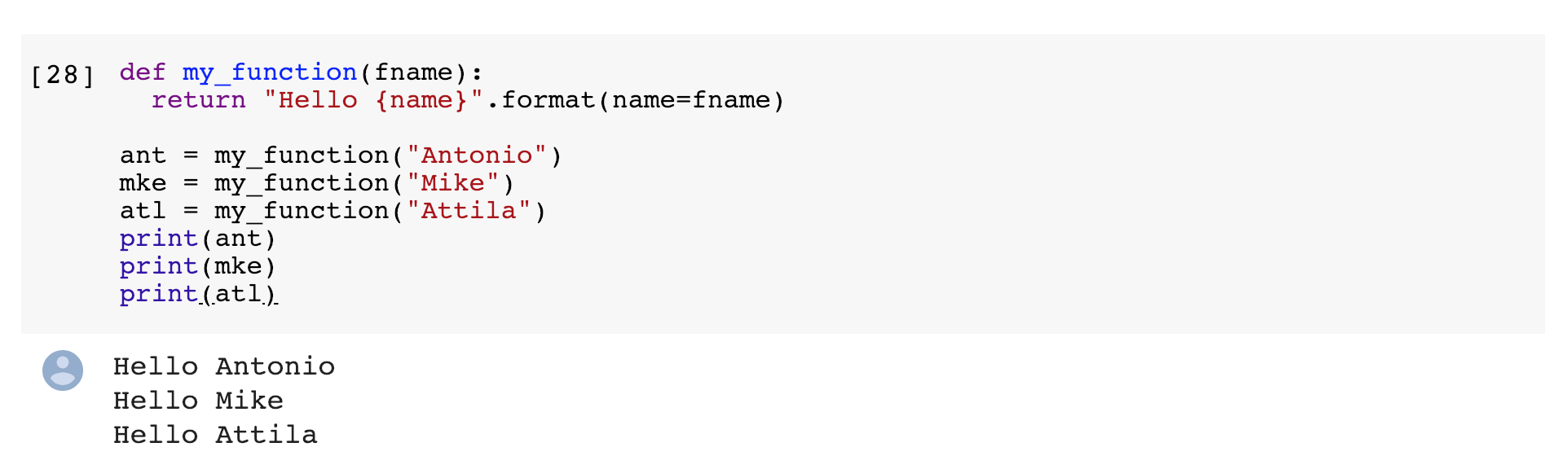 Python Built-in Functions
Python Built-in Functions
Python Built-in Functions
File Operations
Python Modules and Libraries
There are lots of standard and a new developed packages by python community. Search some built-in packages:
https://docs.python.org/3/library/
Example For Most Used Python libraries in science:
Numpy 
Scipy
Matplotlib
Pandas
NumPy
NumPy Example
NumPy Example
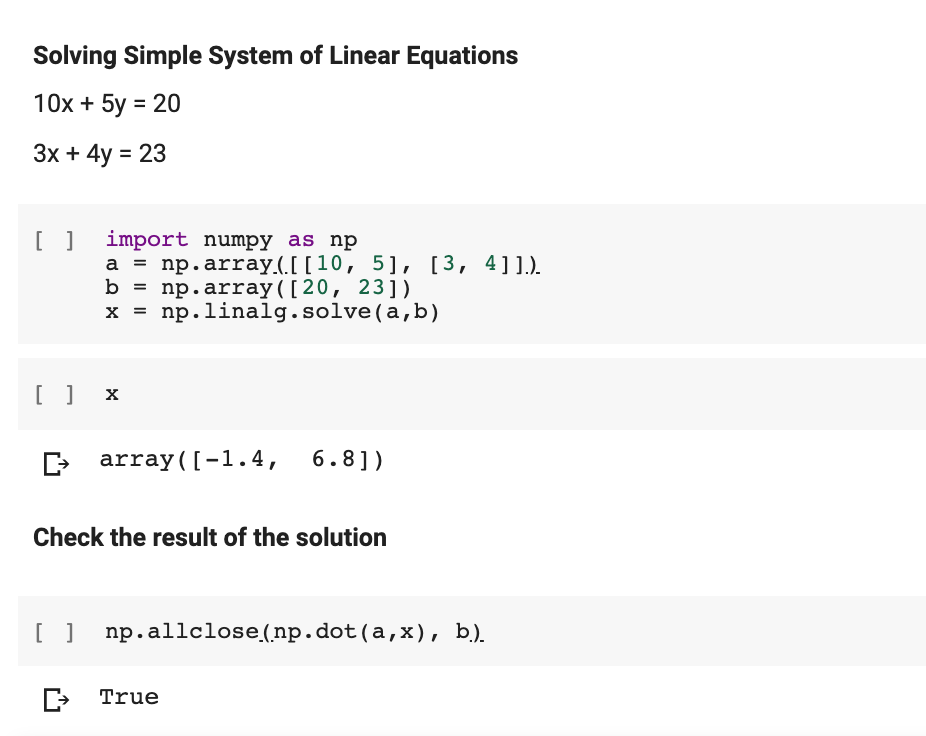 NumPy Example
Matplotlib
Pandas
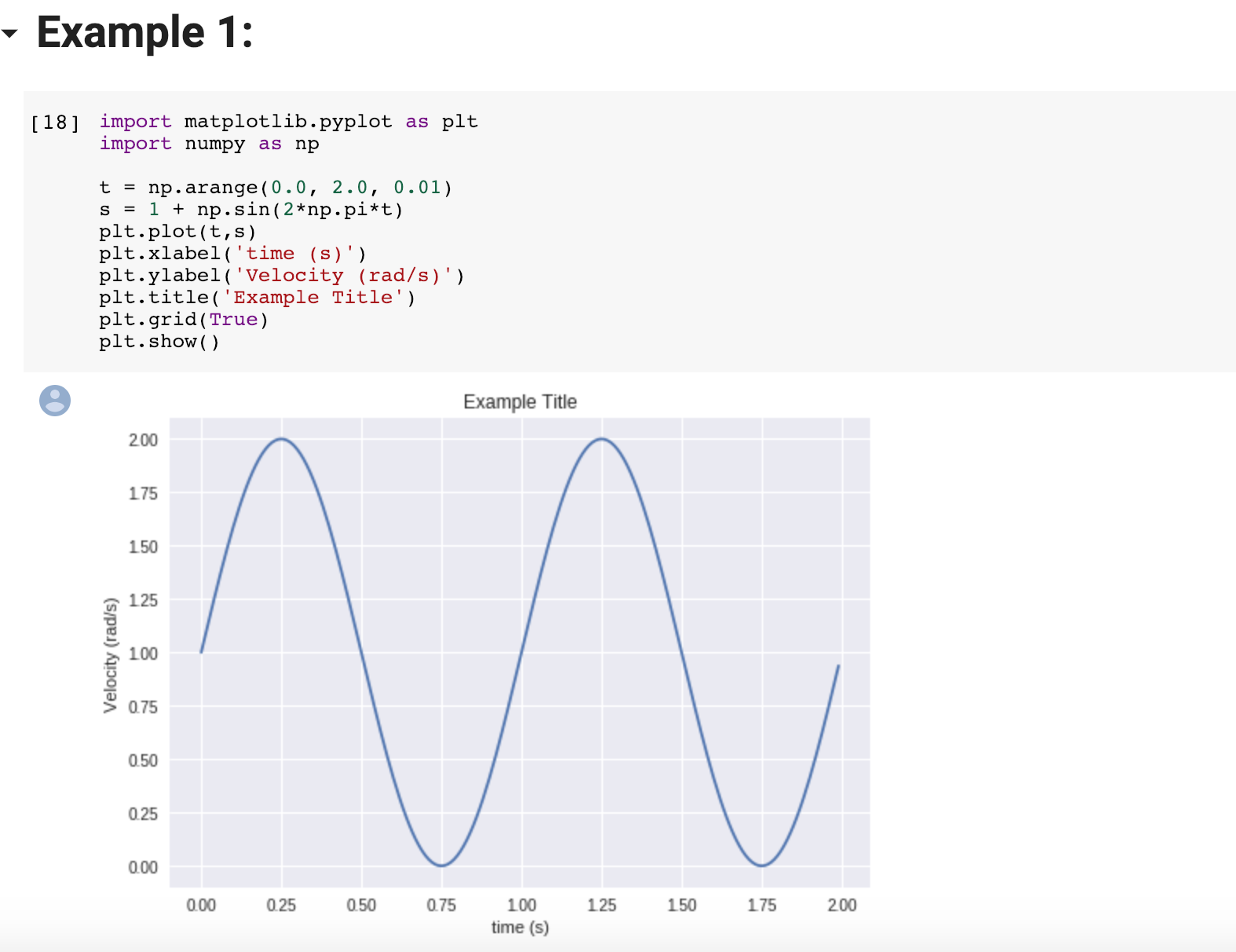 Basic Testing
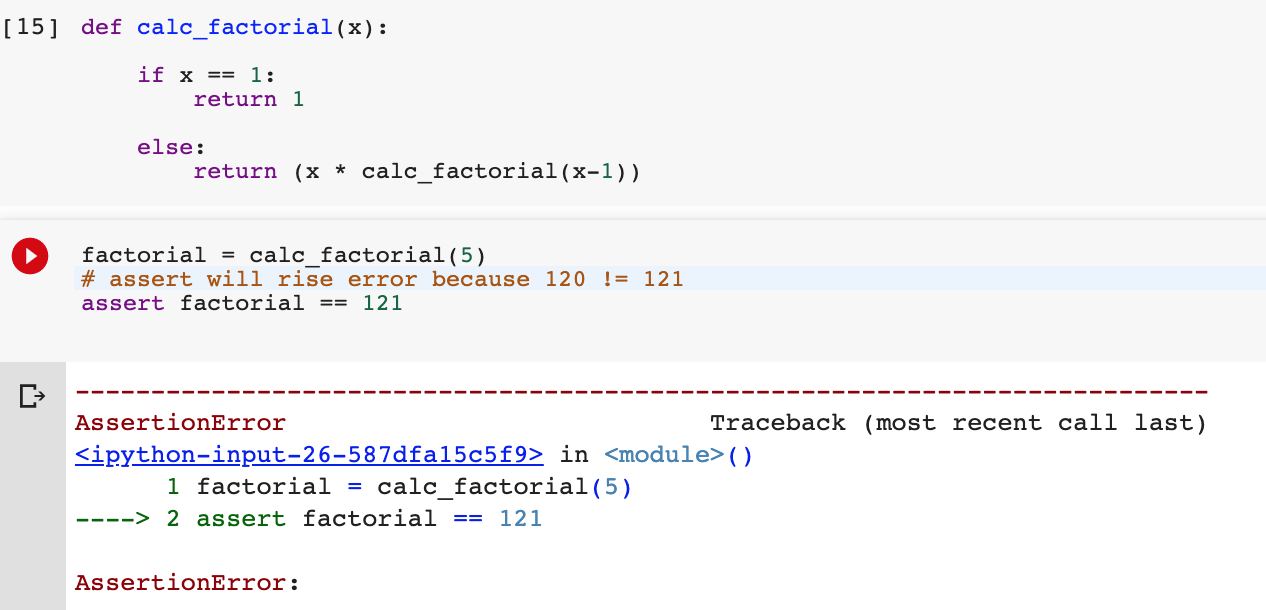 Task
Write a program to compute the multiplication of two given matrixes. 
     Input Data: p = [[1, 0], [0, 1]] , q = [[1, 2], [3, 4]] 

Write a program to compute the eigenvalues and right eigenvectors of a given square matrix
     Input Data: [[3 , -2],[1, 0]]
Useful links
1. Learn Basics of the Python:
https://www.learnpython.org/
2. Learn Numpy:
https://realpython.com/how-to-use-numpy-arange/
3. Some Examples about numpy:
https://www.w3resource.com/python-exercises/numpy/
4. Learn Matplotlib:
https://realpython.com/python-matplotlib-guide/